2برنامج مايكروسوفت اكسل
أ.خوله النفيعي
الأهداف
تنسيق المصنف
تجميد الألواح
تطبيق الدوال
تخطيط
التنسيق
تنسيق الخط:
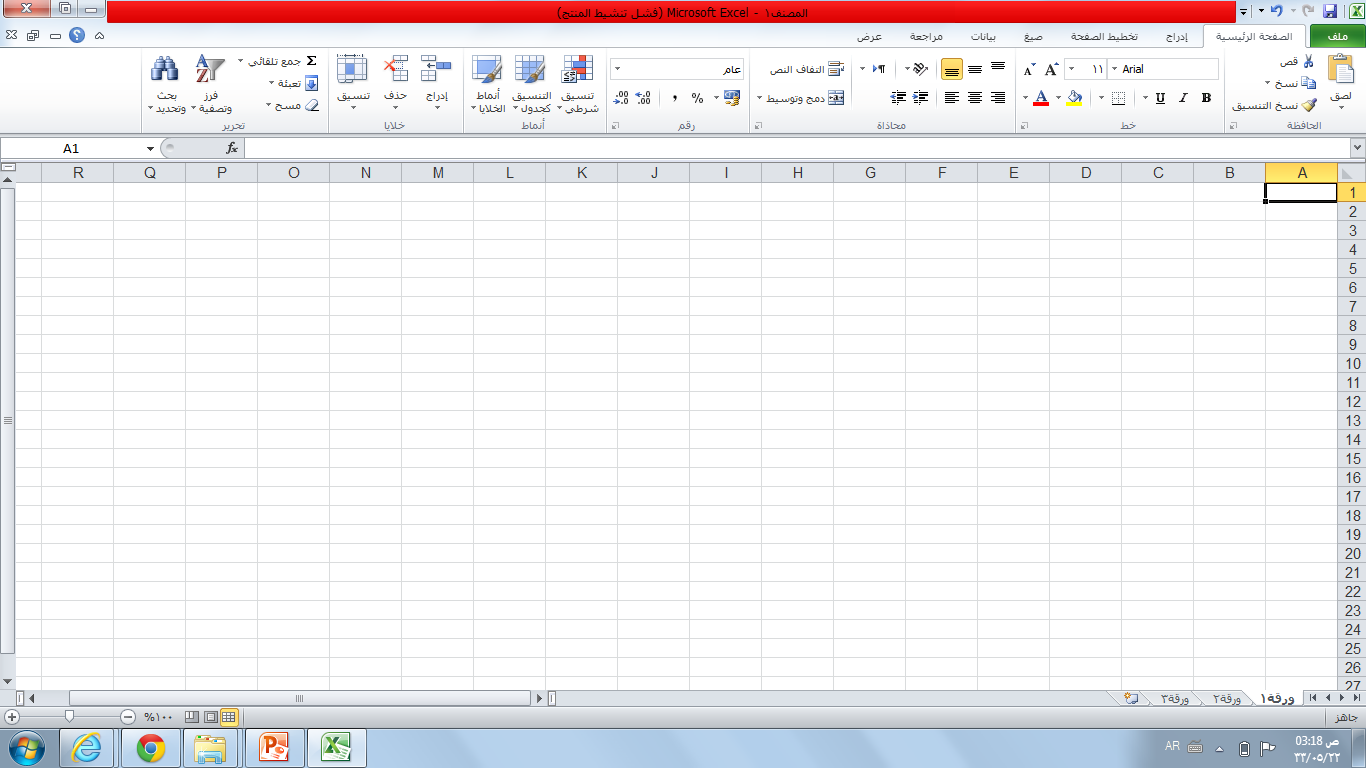 التنسيق
تنسيق الخط:
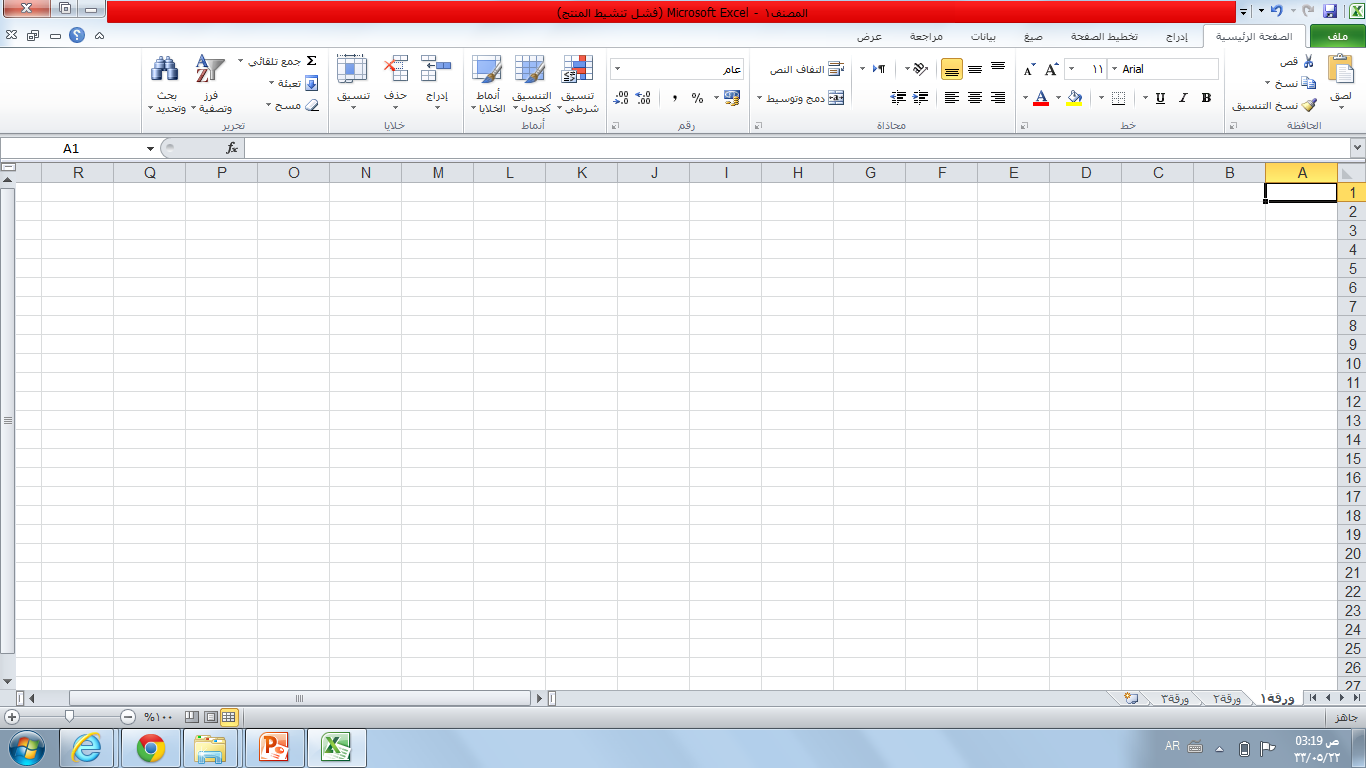 تجميد الألواح
يقصد به تثبيت عدد من الخلايا بحيث لا تتحرك ولا تختفي من نظر المستخدم.
اختاري الخلية التي تريدين التثبيت من بعدها .
اختاري ’عرض’.
مجموعة ’إطار’.
اختاري ’تجميد أجزاء’.
اختاري
الدوال الرياضية
دالة المتوسط (Average) :
مجموع قيم الأرقام مقسوما على عدد القيم.
انقري على الخلية التي تريدين اظهار النتيجة عليها.
انقري على زر الدالة Fx الموجود على شريط الصيغة.
انقري على (Average) ثم موافق.
اسحب مباشرة بالفأرة على القيم الداخلة في حساب المتوسط ثم موافق.
الدوال الرياضية
دالة اكبر من(Max) و أصغر من(Min):
تستخدم لتحديد أعلى أو أقل قيمه محددة في مجموعة من الخلايا المتجاورة.
انقري على الخلية التي تريدين اظهار النتيجة عليها.
انقري على زر الدالة Fx الموجود على شريط الصيغة.
انقري على(Min) (Max) ثم موافق.
اسحب مباشرة بالفأرة على القيم الداخلة في حساب المتوسط ثم موافق.
الدوال الرياضية
دالة المجموع (Sum) :
تستخدم لعمليات الجمع التلقائي.
انقري على الخلية التي تريدين اظهار النتيجة عليها.
انقري على زر الدالة Fx الموجود على شريط الصيغة.
انقري على(Sum)  ثم موافق.
اسحب مباشرة بالفأرة على القيم الداخلة في حساب المتوسط ثم موافق.
الدوال الرياضية
دالة الشرط (IF) :
تستخدم لاختيار قيم الخلايا بحيث تعطي قيمة إذا كانت القيمة تحقق الشرط.
انقري على الخلية التي تريدين اظهار النتيجة عليها.
انقري على زر الدالة Fx الموجود على شريط الصيغة.
انقري على(IF)  ثم موافق.
اختر الخلية التي تريد اختبارها ثم اكتبي الشرط.
اكتبي القيم الناتجة من تحقق الشرط أو عدمه في (Value if true , Value if false)
ثم انقري موافق.
التخطيط
هو عبارة عن نماذج رسومية ينفذها البرنامج .
حددي مجموعة الخلايا من ورقة العمل التي ترغبين في التعبير عنها.
انقري على ’ادراج’ .
من مجموعة ’مخططات’.
اختاري نوع المخطط المطلوب.
تنسيق التخطيط: ؟؟؟
شكرا